Rennrad-Wochenende                       Do.16. bis Sa.18. Juni 2022Stilfser Joch
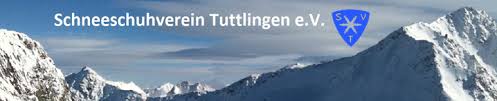 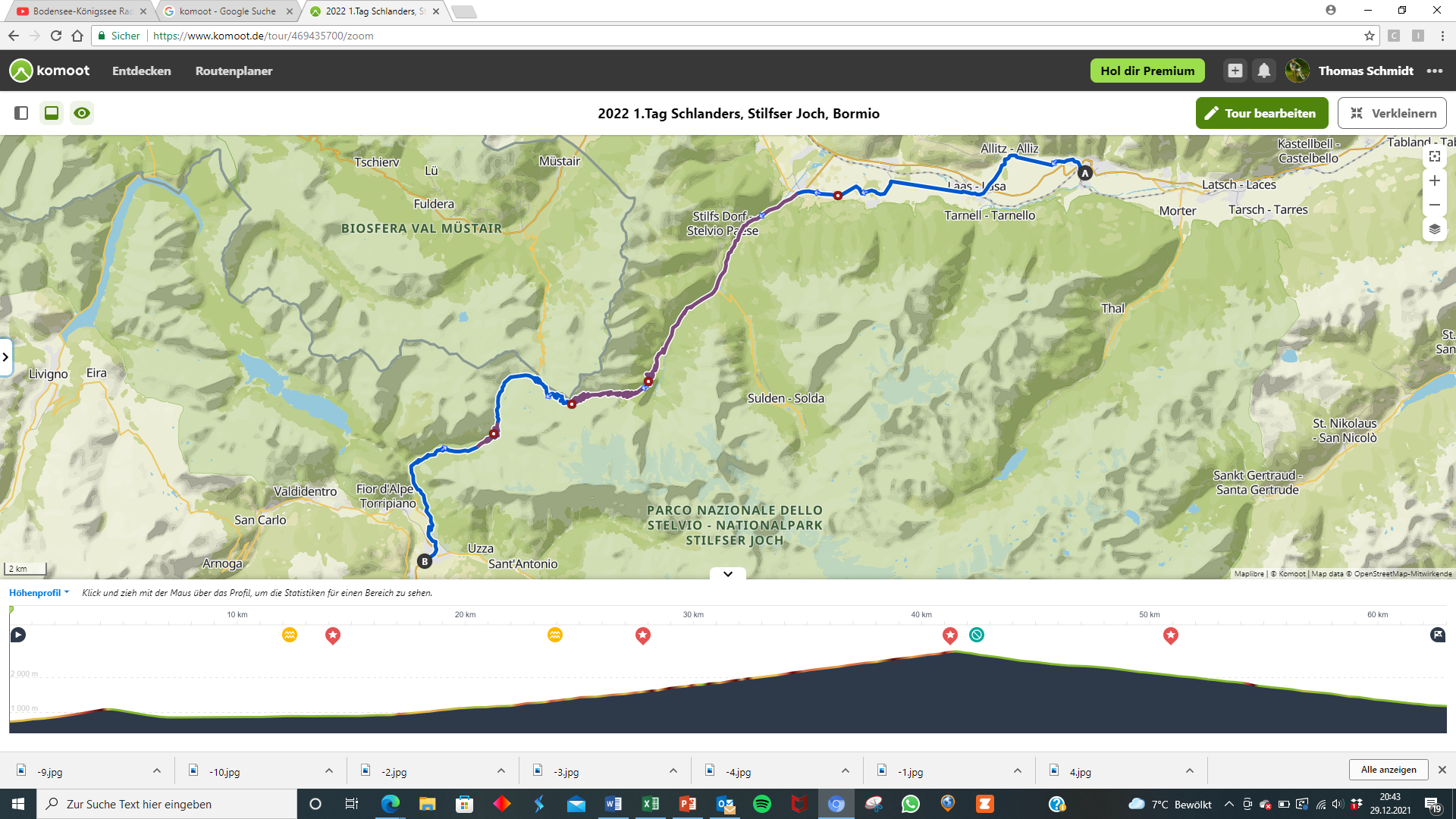 1. Tag Stilfser Joch
Schlanders
Stilfser Joch
Umbrail
Distanz 63 KM  ↗2270 HM /  1830 TM
Bormio
Stilfser Joch
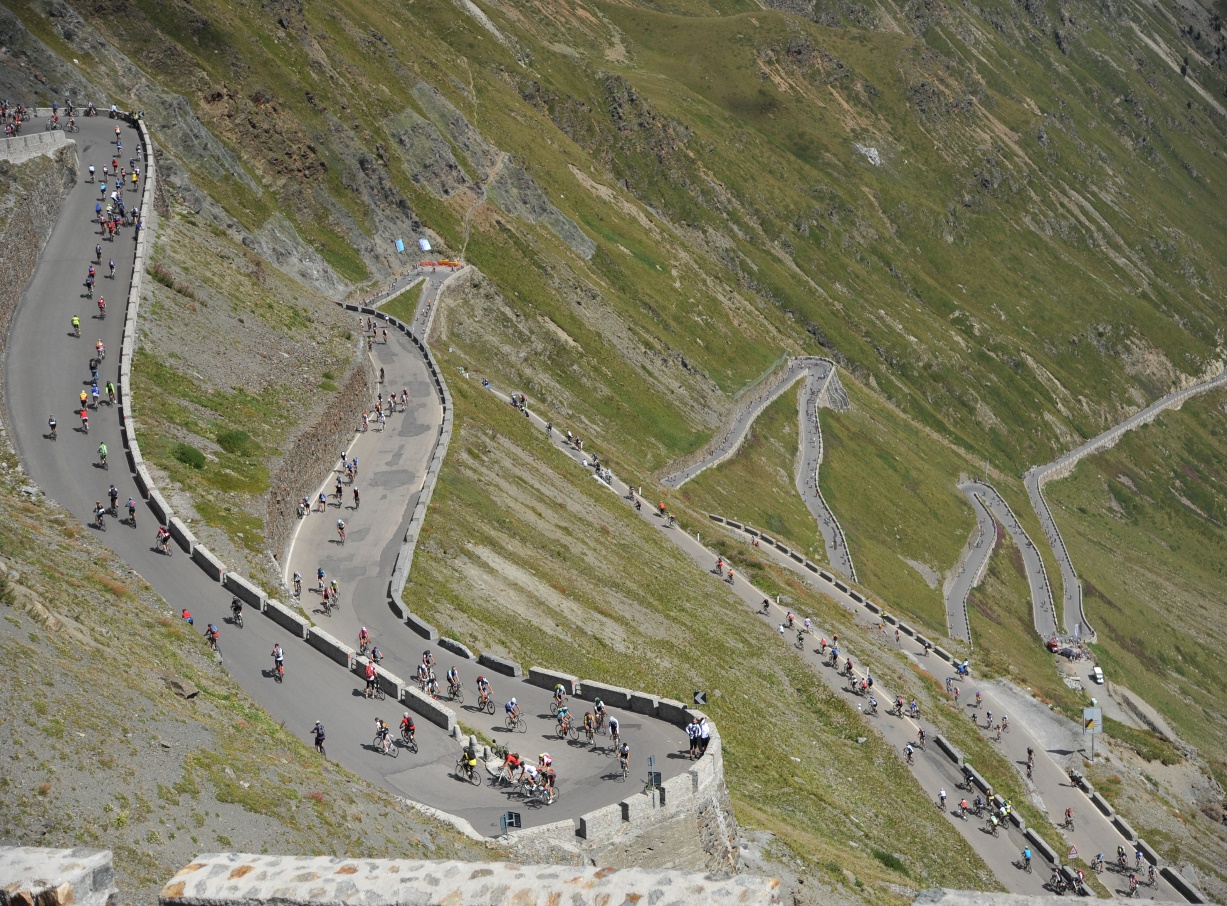 Auffahrt zum Stilfser Joch mit 48 Kehren
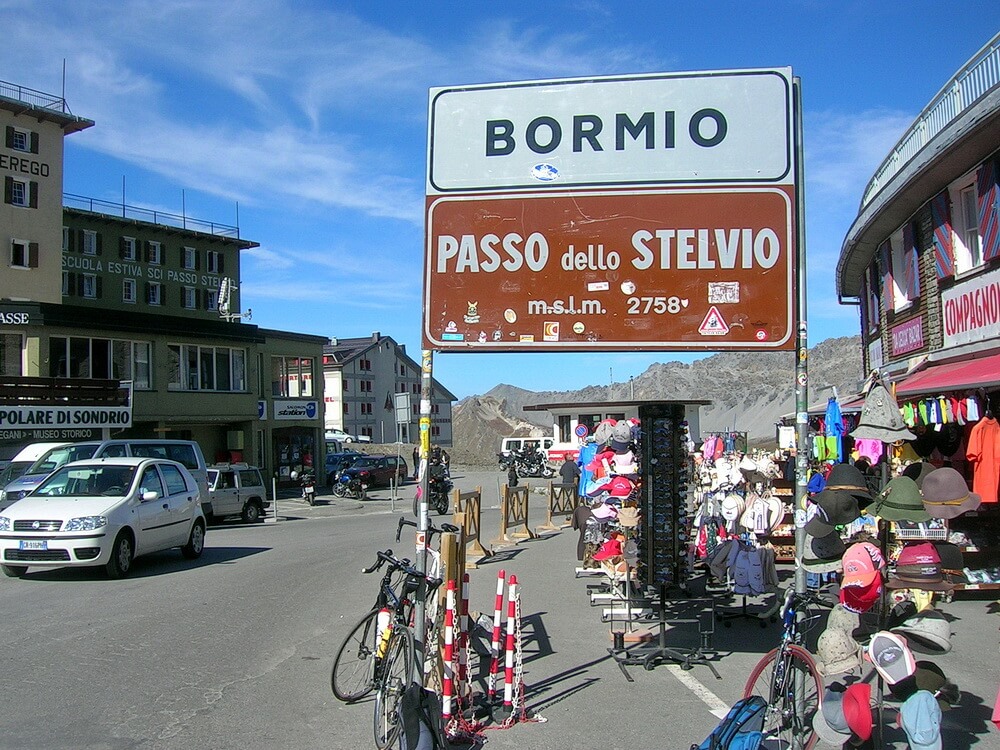 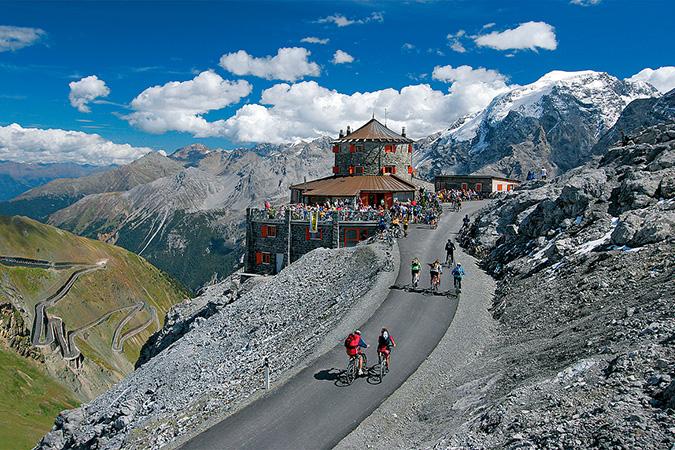 Tibethütte
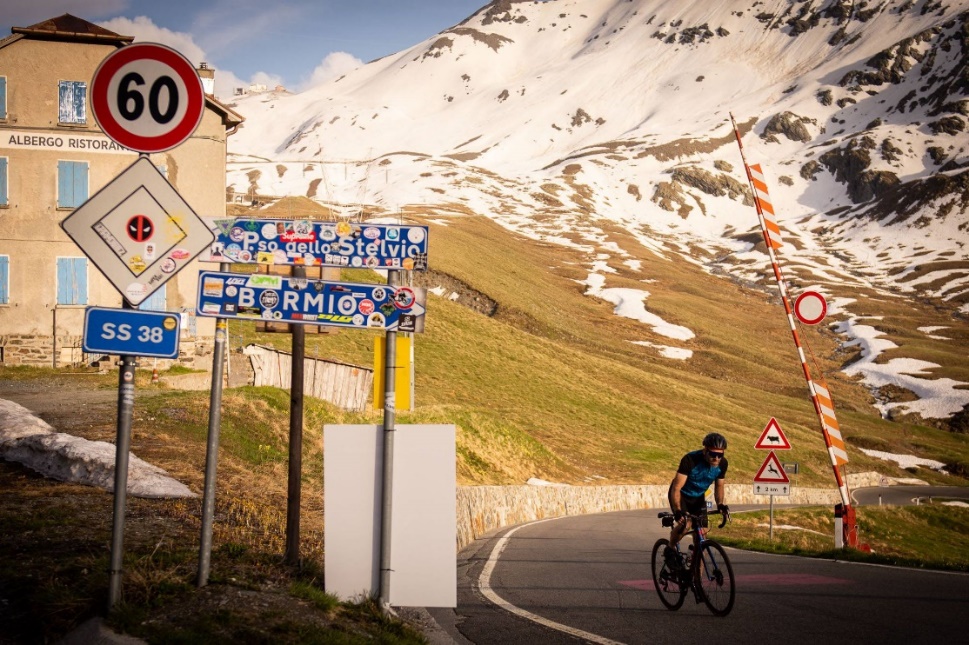 Umbrailpass
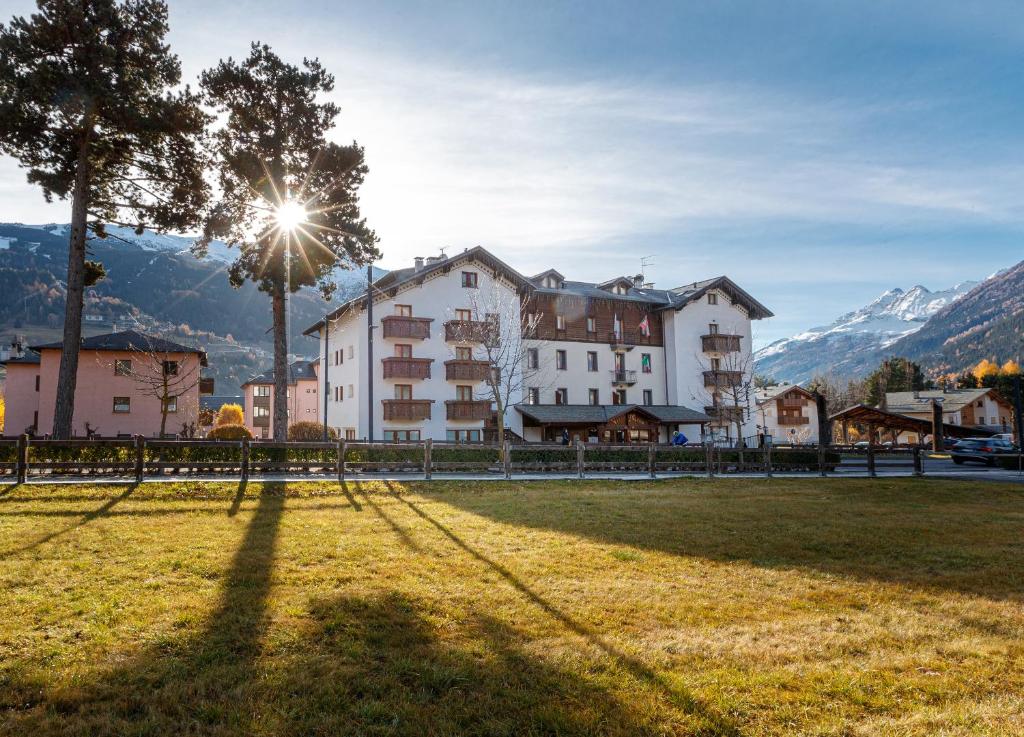 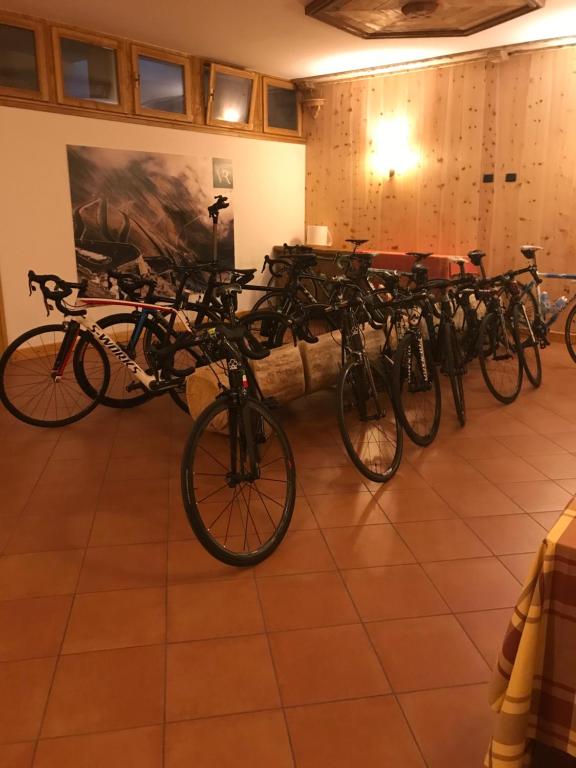 1. Übernachtung, Hotel Villa Rina, Bormio
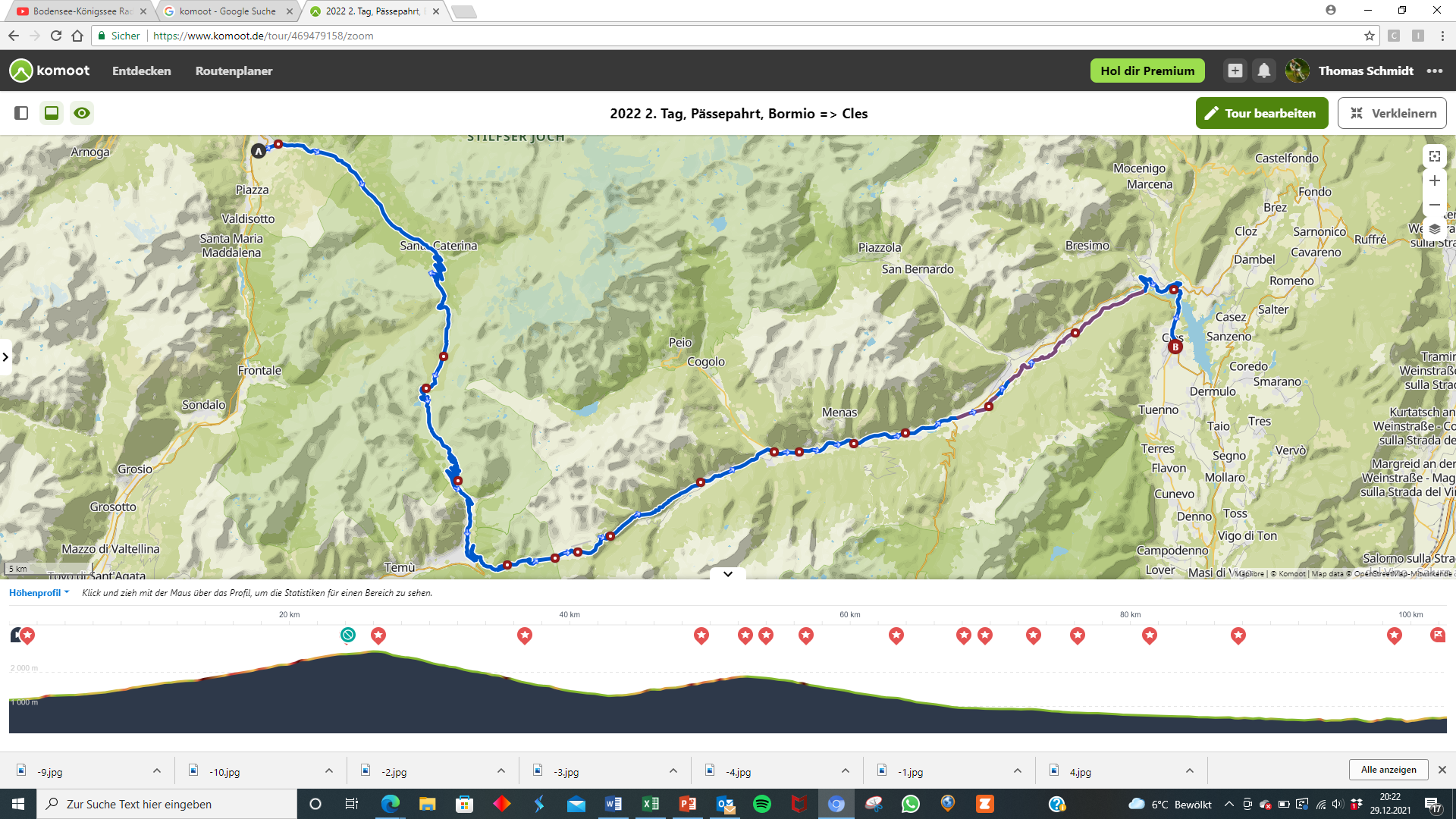 2. Tag Bormio => Cles
Bormio 1225m
Cles
Passo di Gavia 2618m
Passo del Tonale 1884m
Distanz 102 KM  ↗2420 HM / 2930 TM
Passo di Gavia 2618m
Passo del Tonale 1884m
Ponte di Legno 1258m
Bormio 1225m
Lago di Santa Giustina 550m
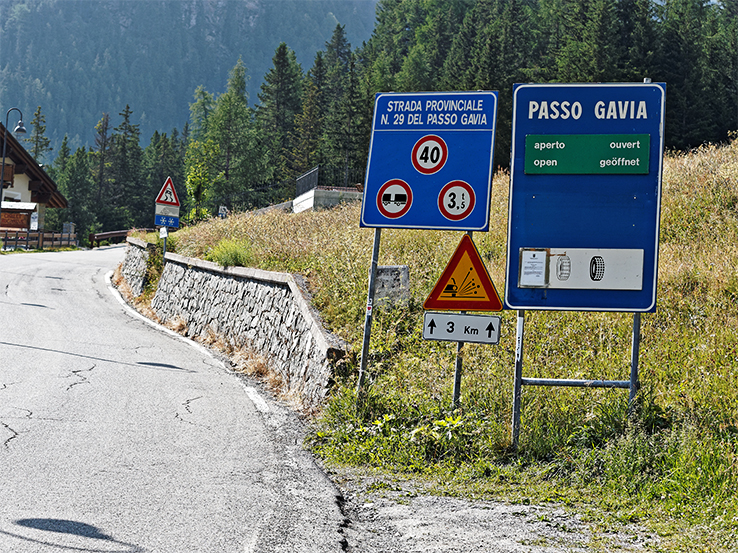 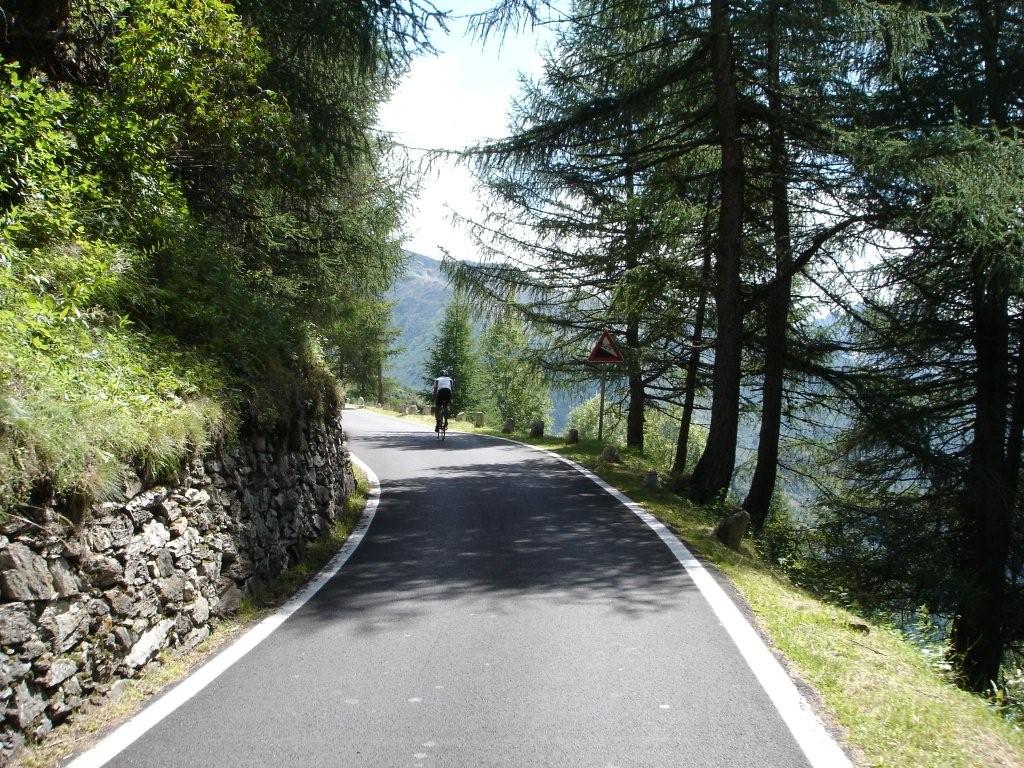 Auffahrt zum Passo Gavia
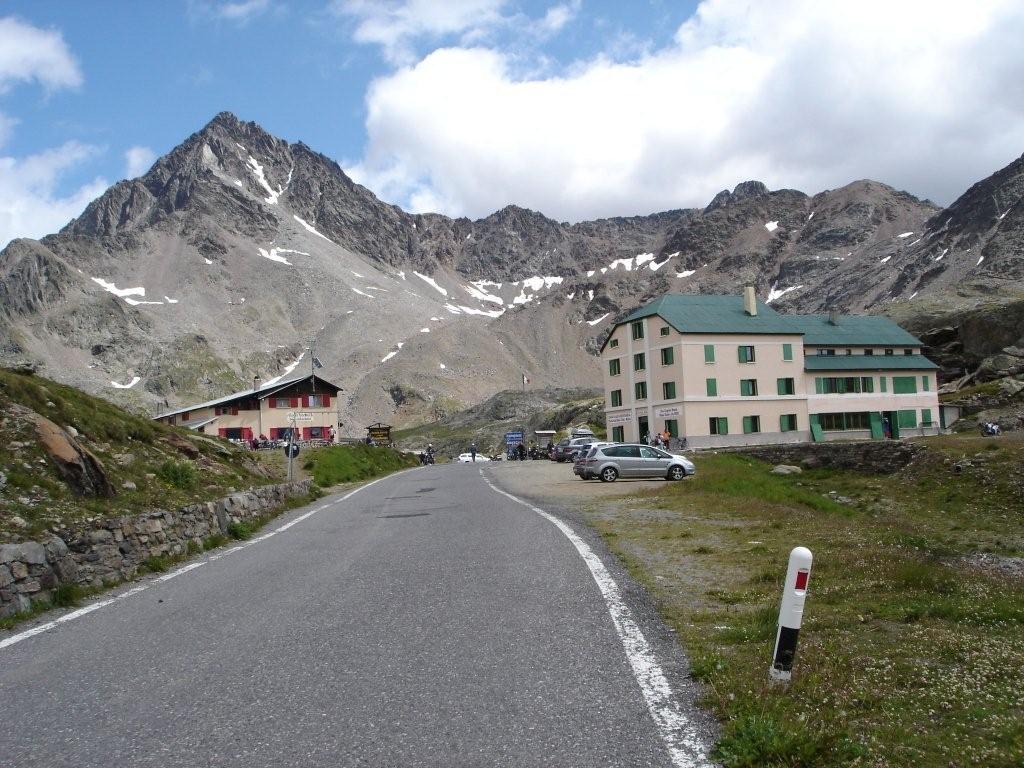 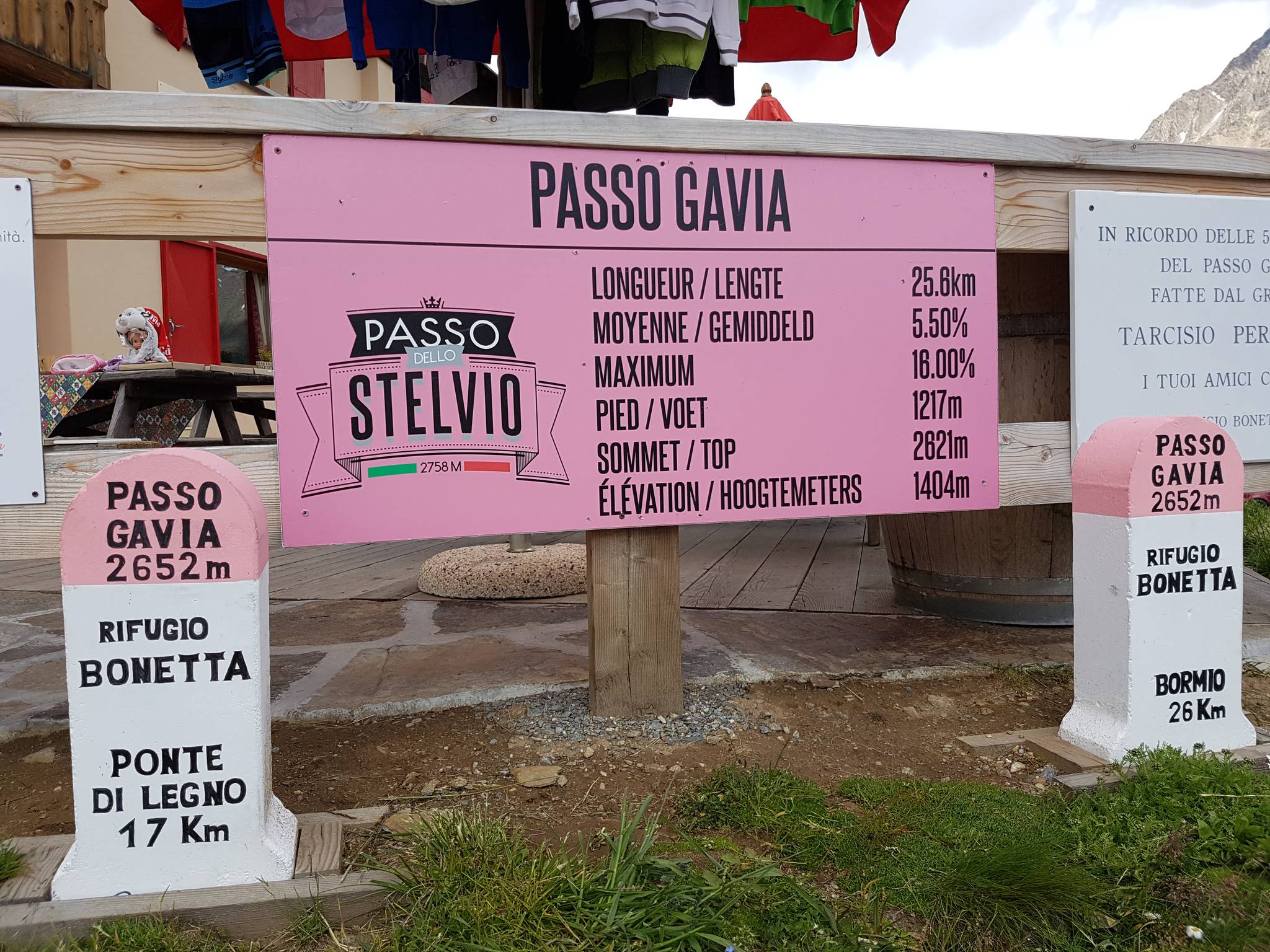 Passo Gavia 2652m
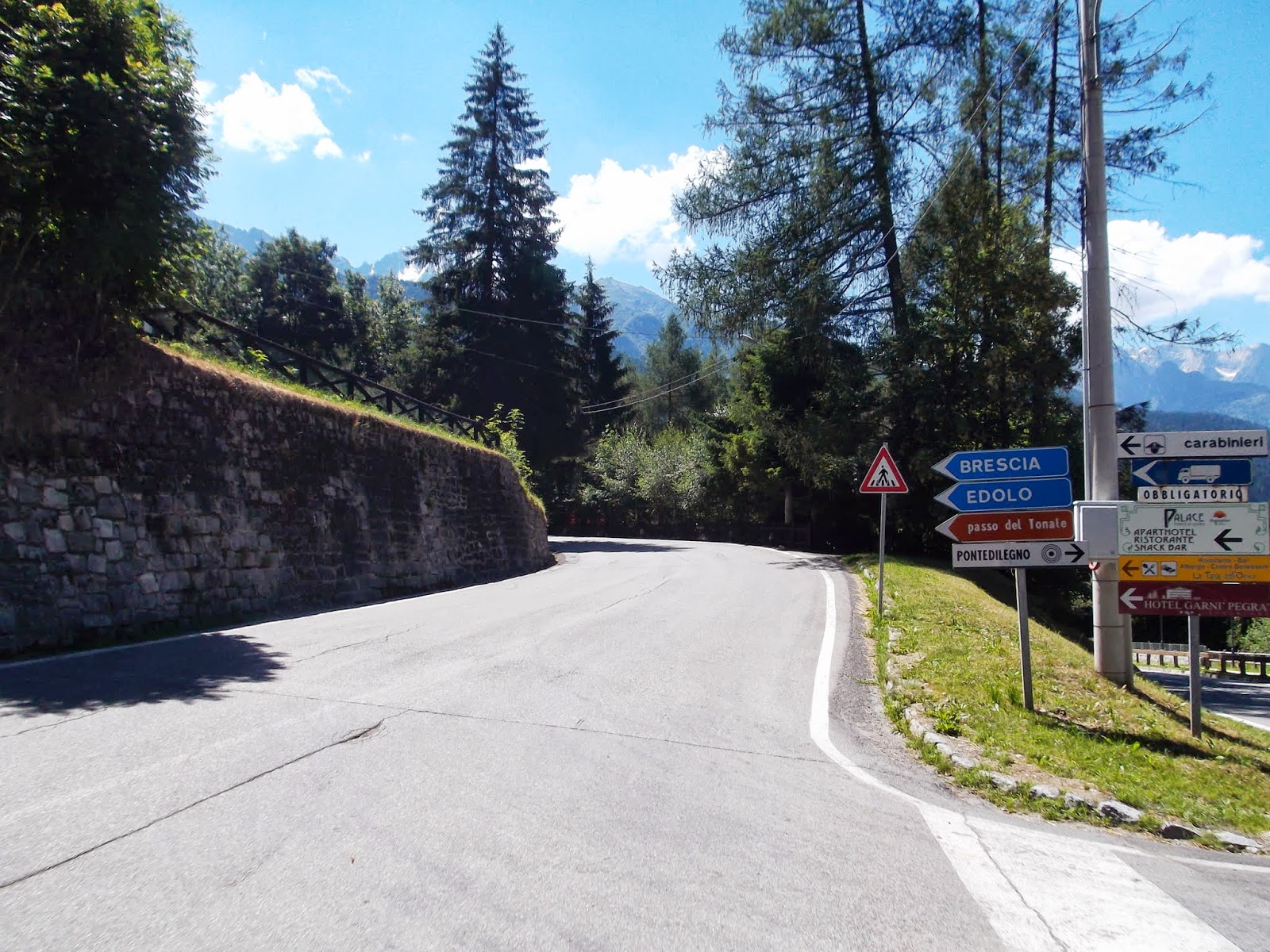 Auffahrt zum Passo del Tonale
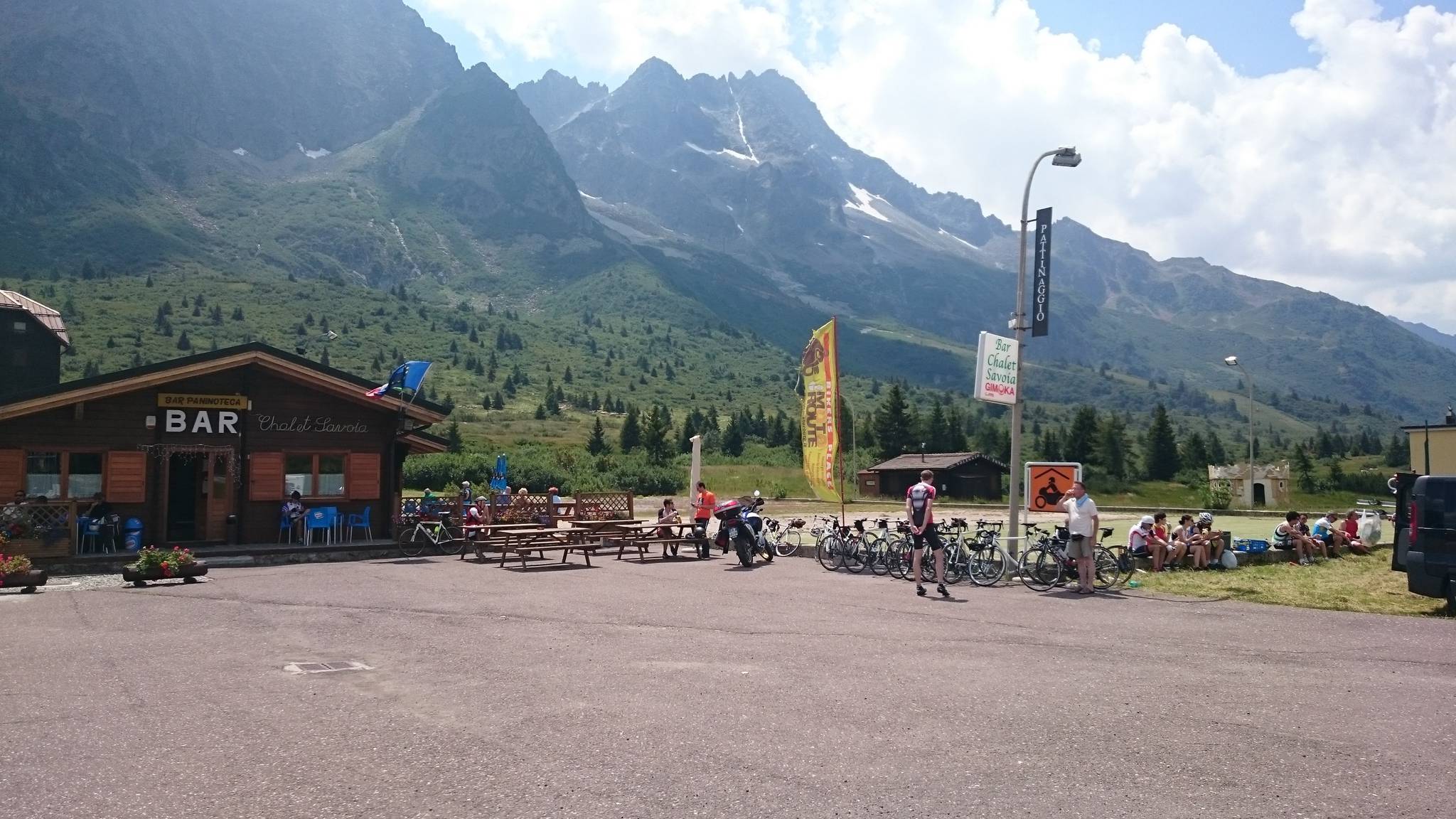 Passo del Tonale 1884m
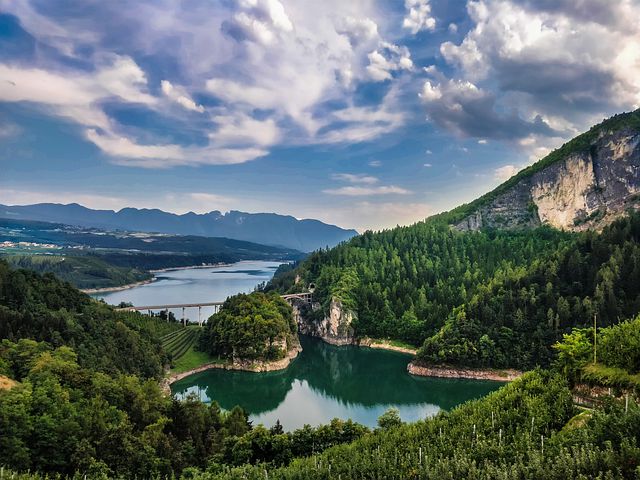 Lago di Santa Giustina 550m
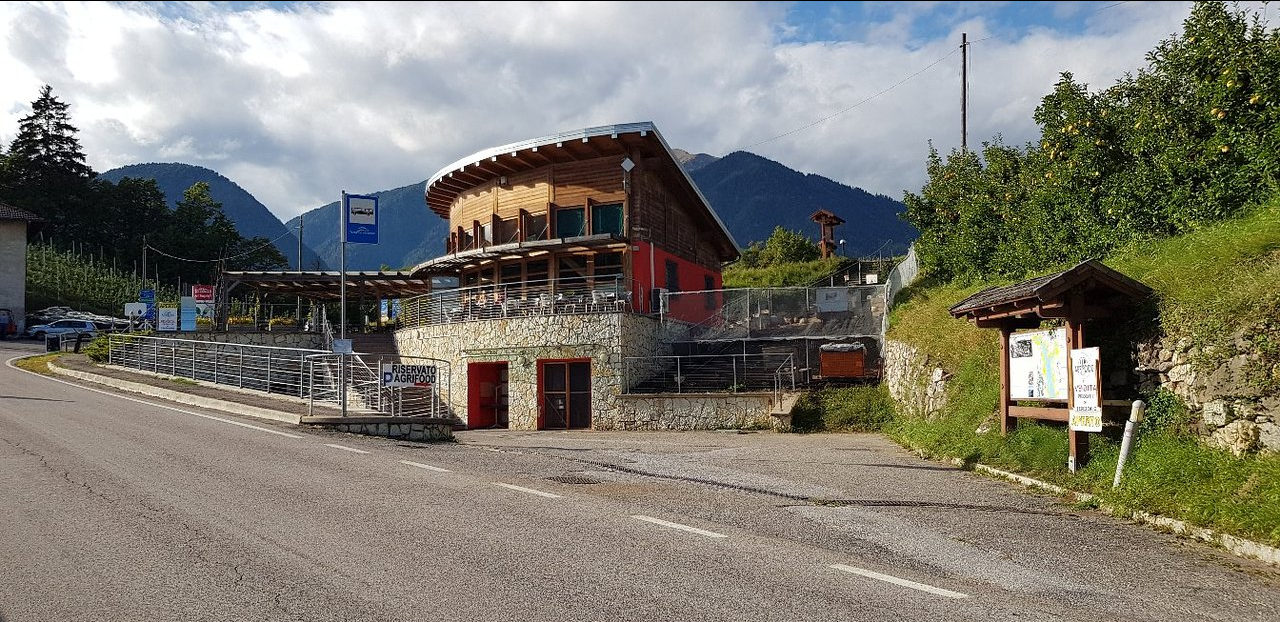 Hotel Goldener Löwe
Bar Route 66, Terrazza Dei Sapori               mit Aussicht auf den Lago di Santa Giustina
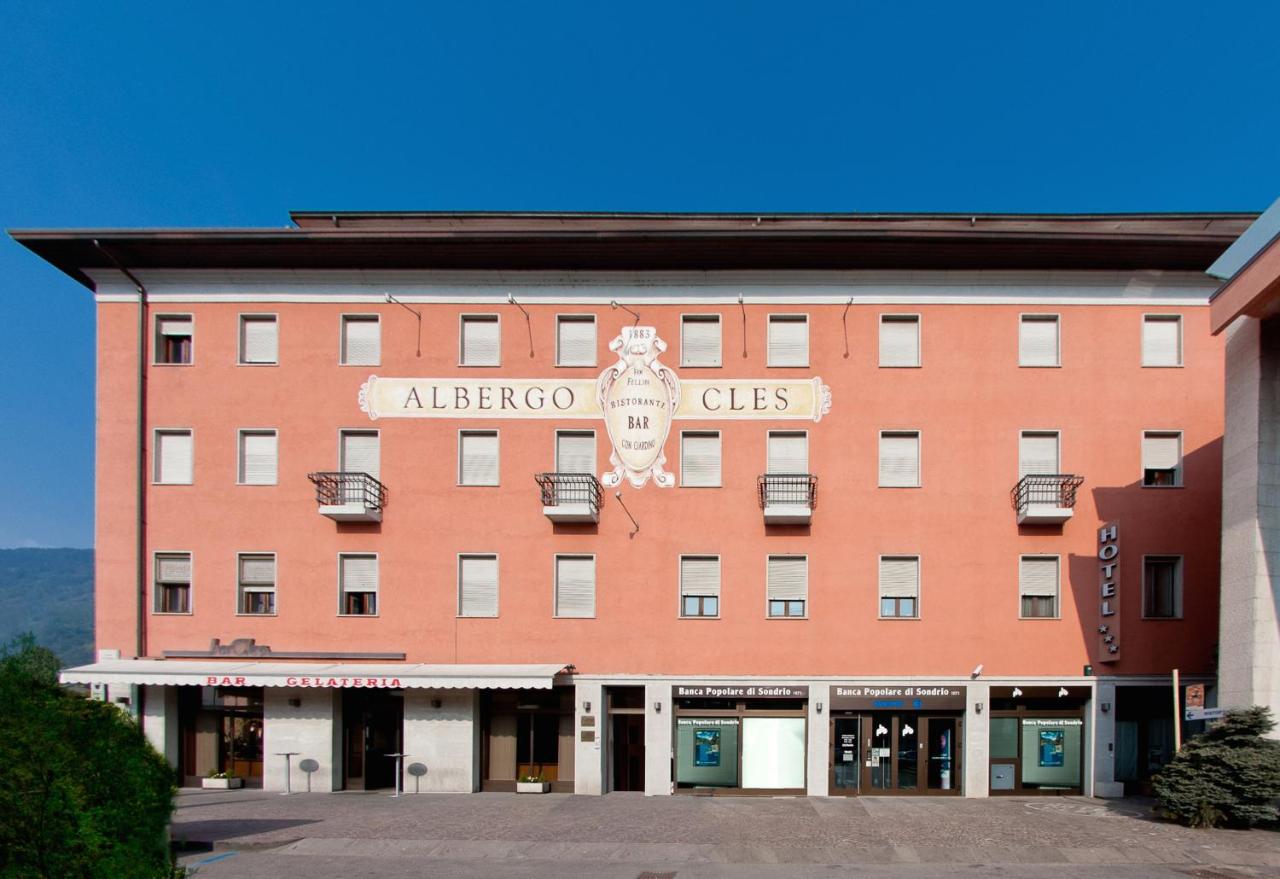 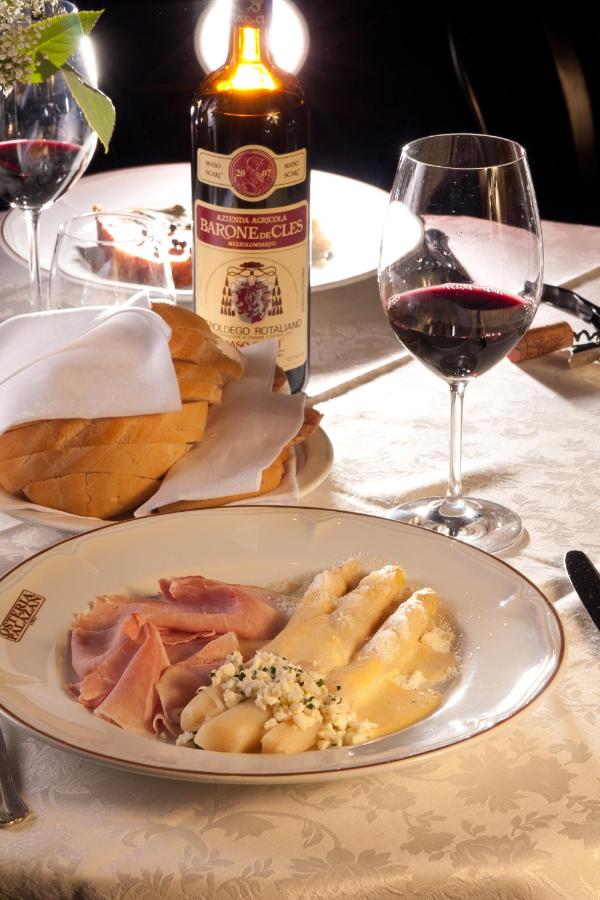 2. Übernachtung, Hotel Cles
Algund Forst Brauerei
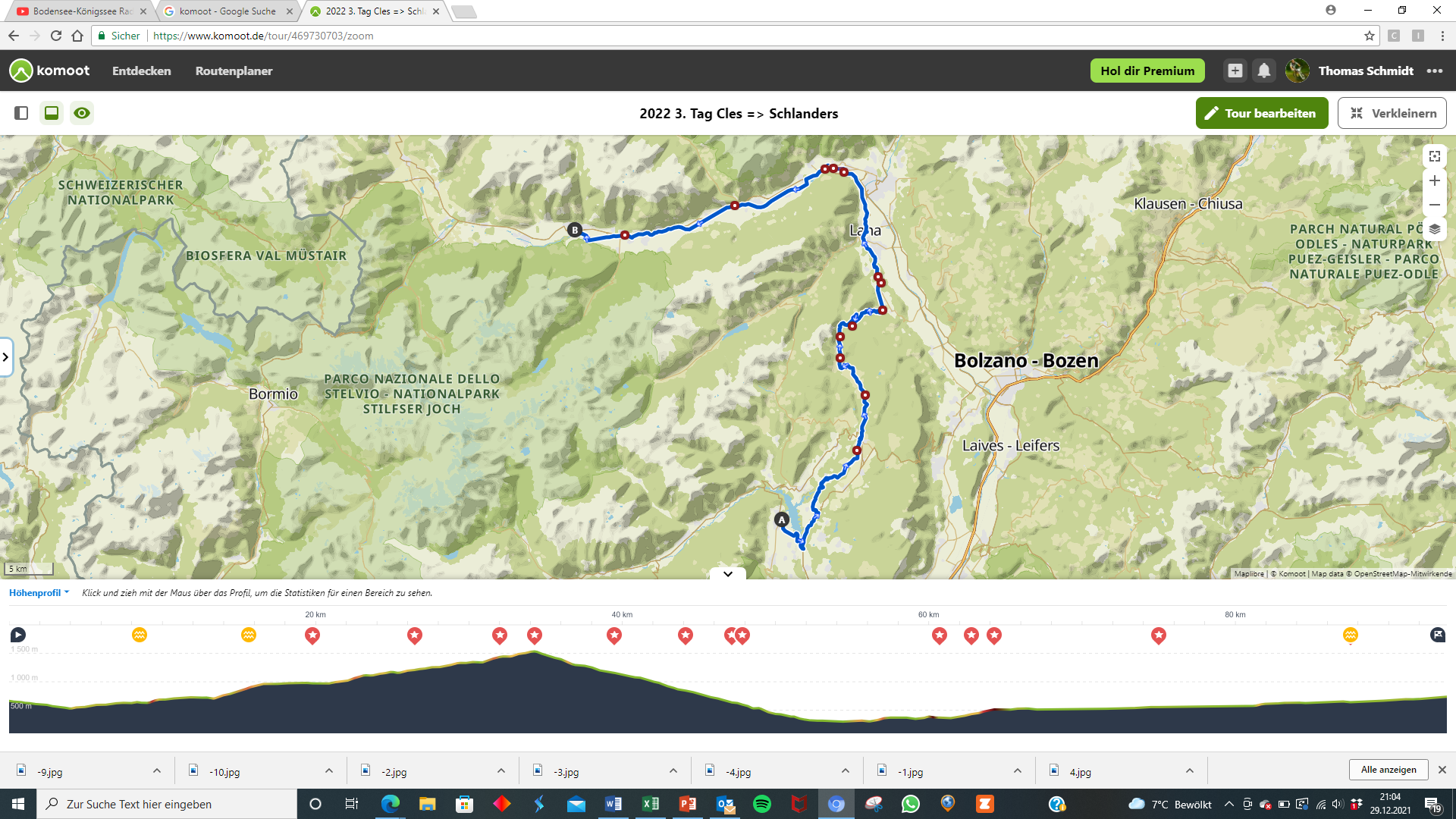 3. Tag Cles => Schlanders
Schlanders
Gampen Pass
Cles
Distanz 94 KM  ↗1680 HM / 1600 TM
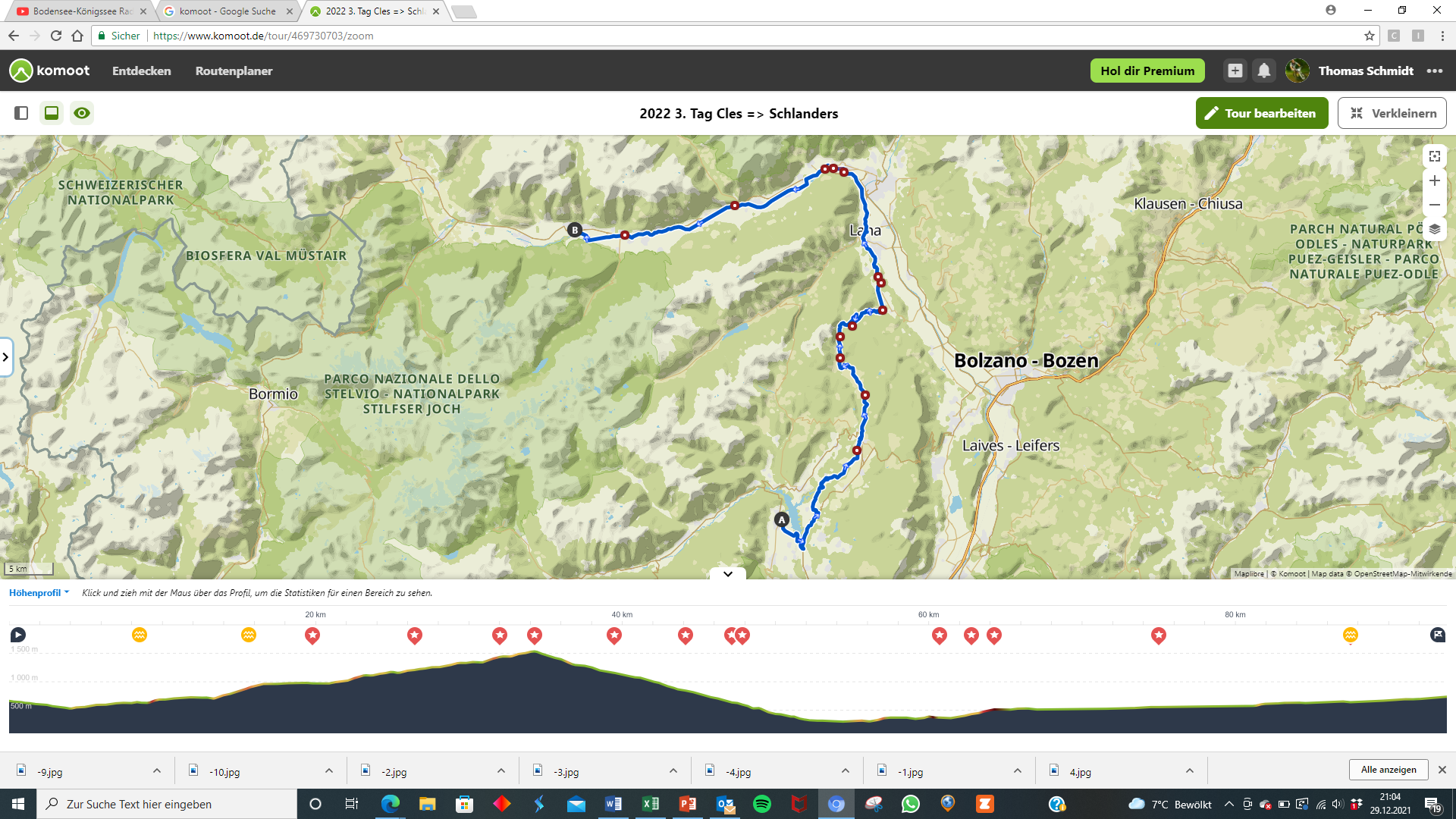 Gampen Pass
Algund Forst Brauerei
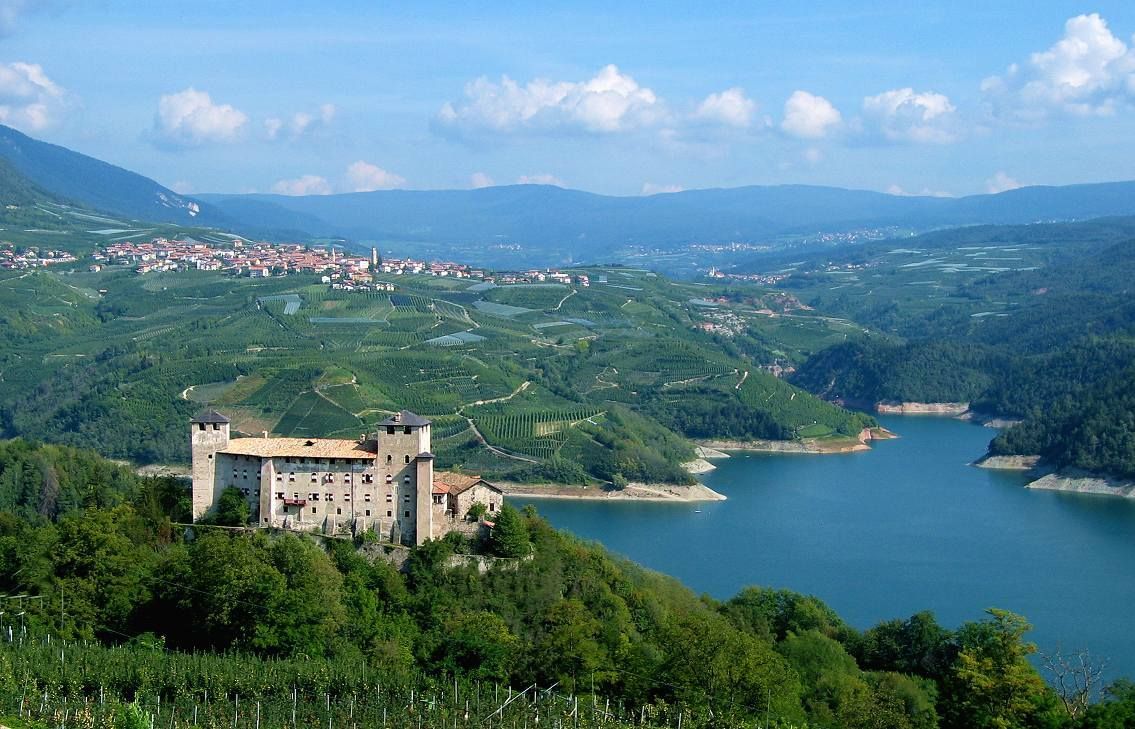 Schloß Glöß am Lago di Santa Giustina
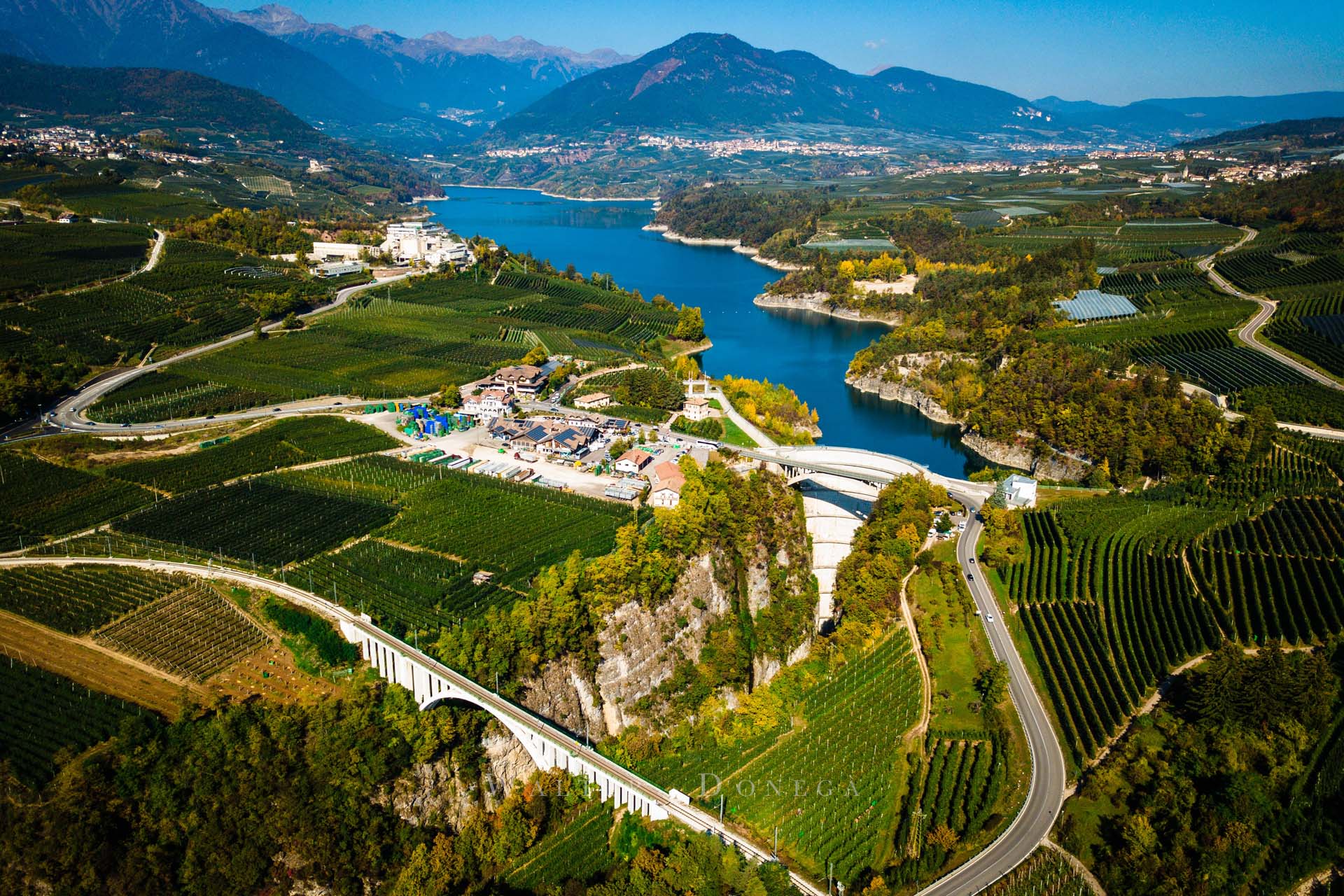 Staumauer vom Lago di Santa Giustina
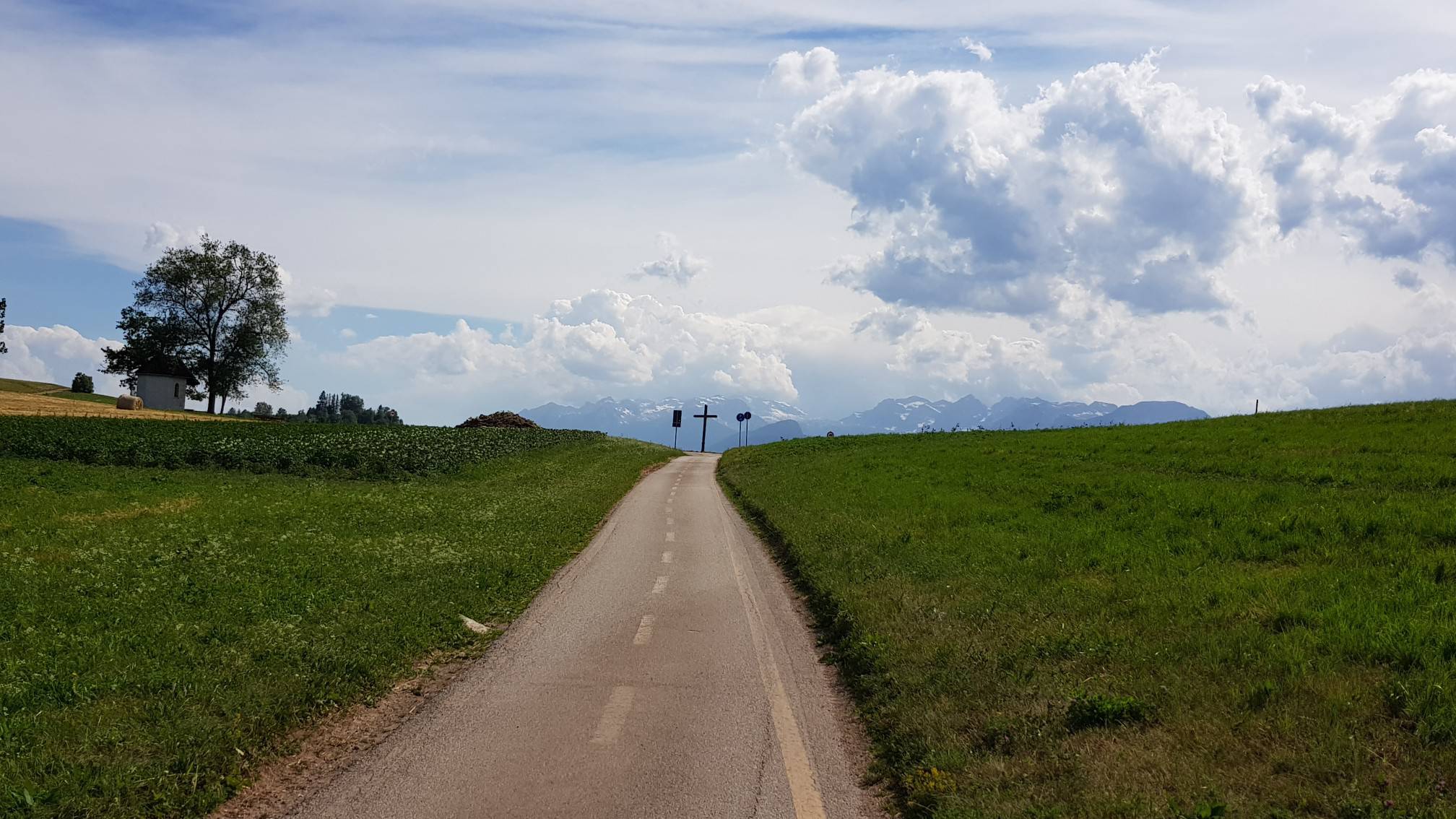 Radweg, Sentiero San Romedio
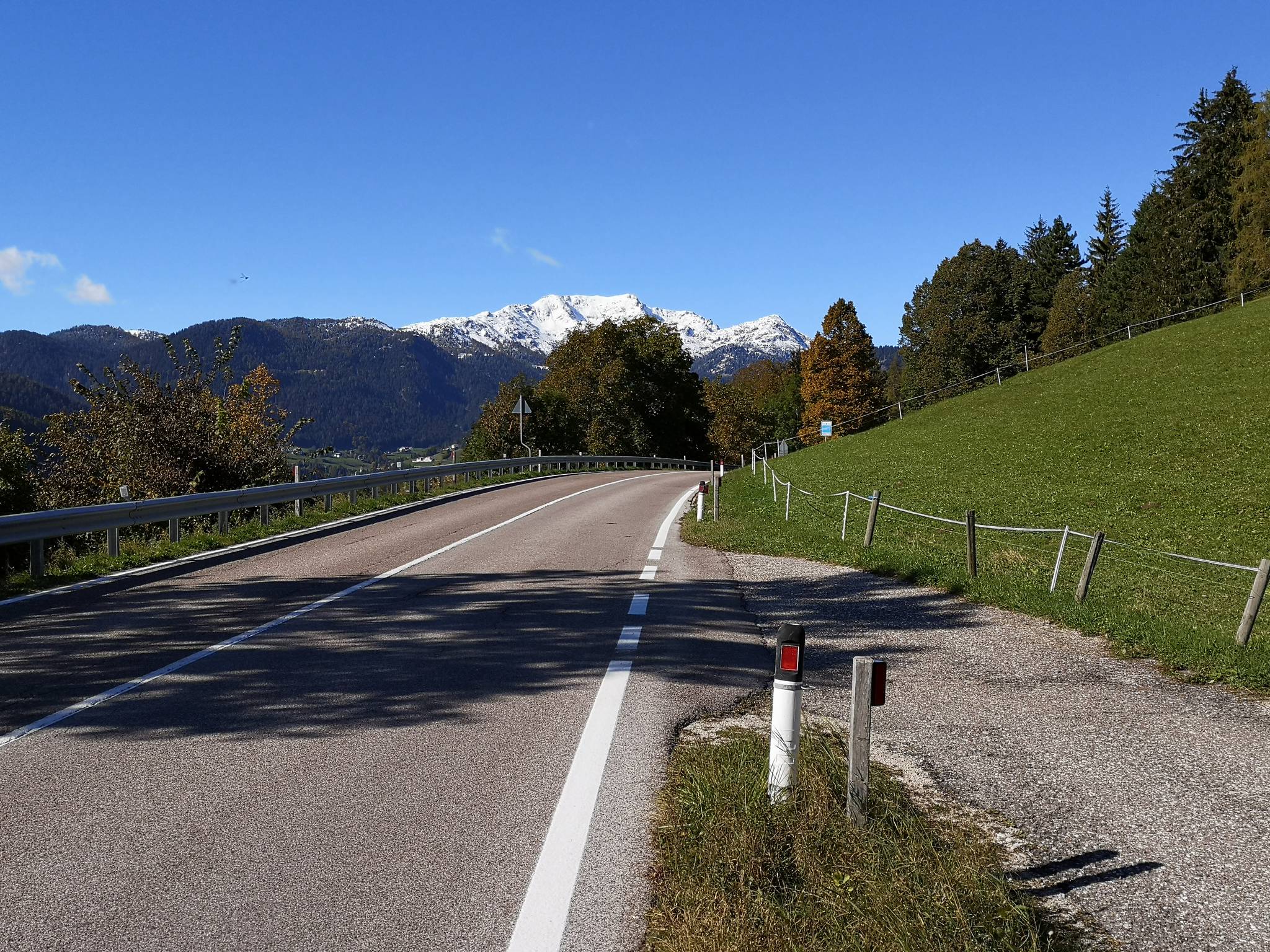 Vista dal Passo Palade, Auffahrt zum Gampenpass
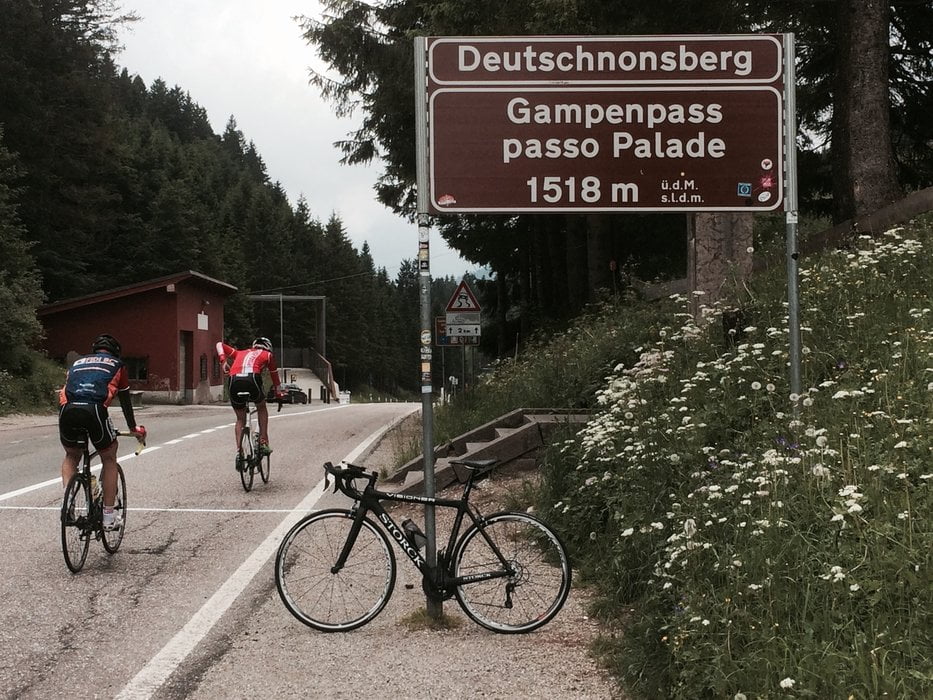 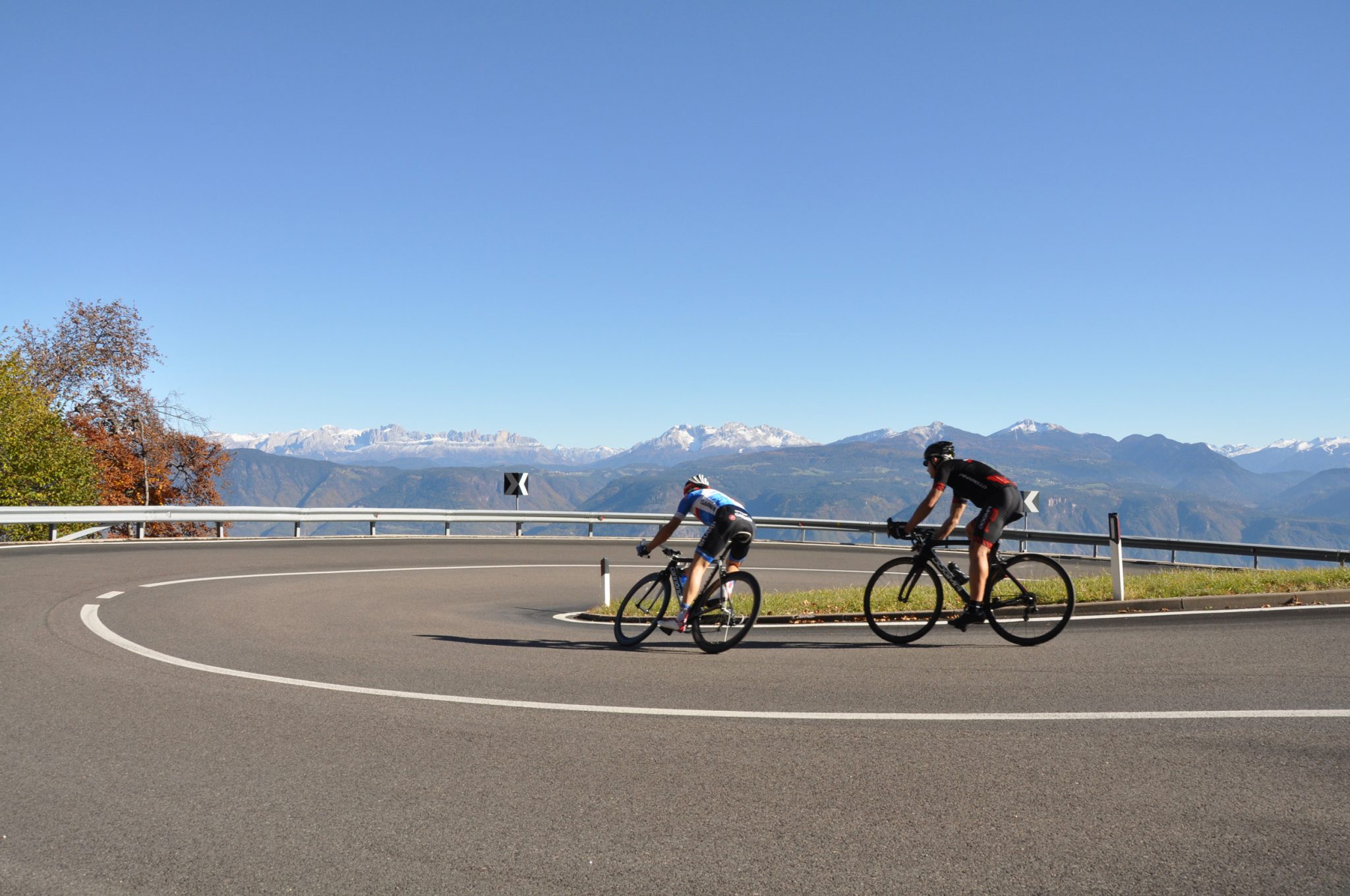 Abfahrt vom Gampenpass nach Algund
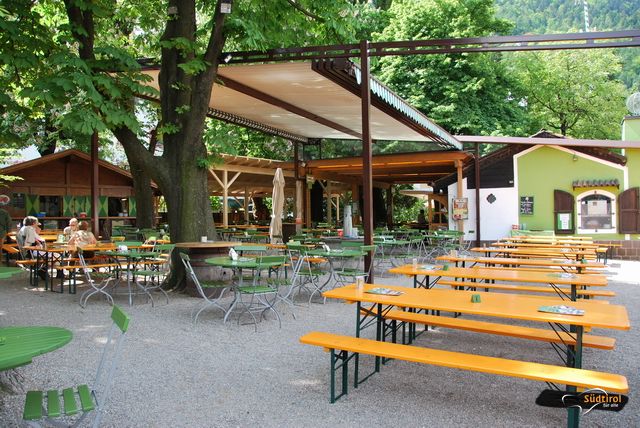 Forst Brauerei in Algund
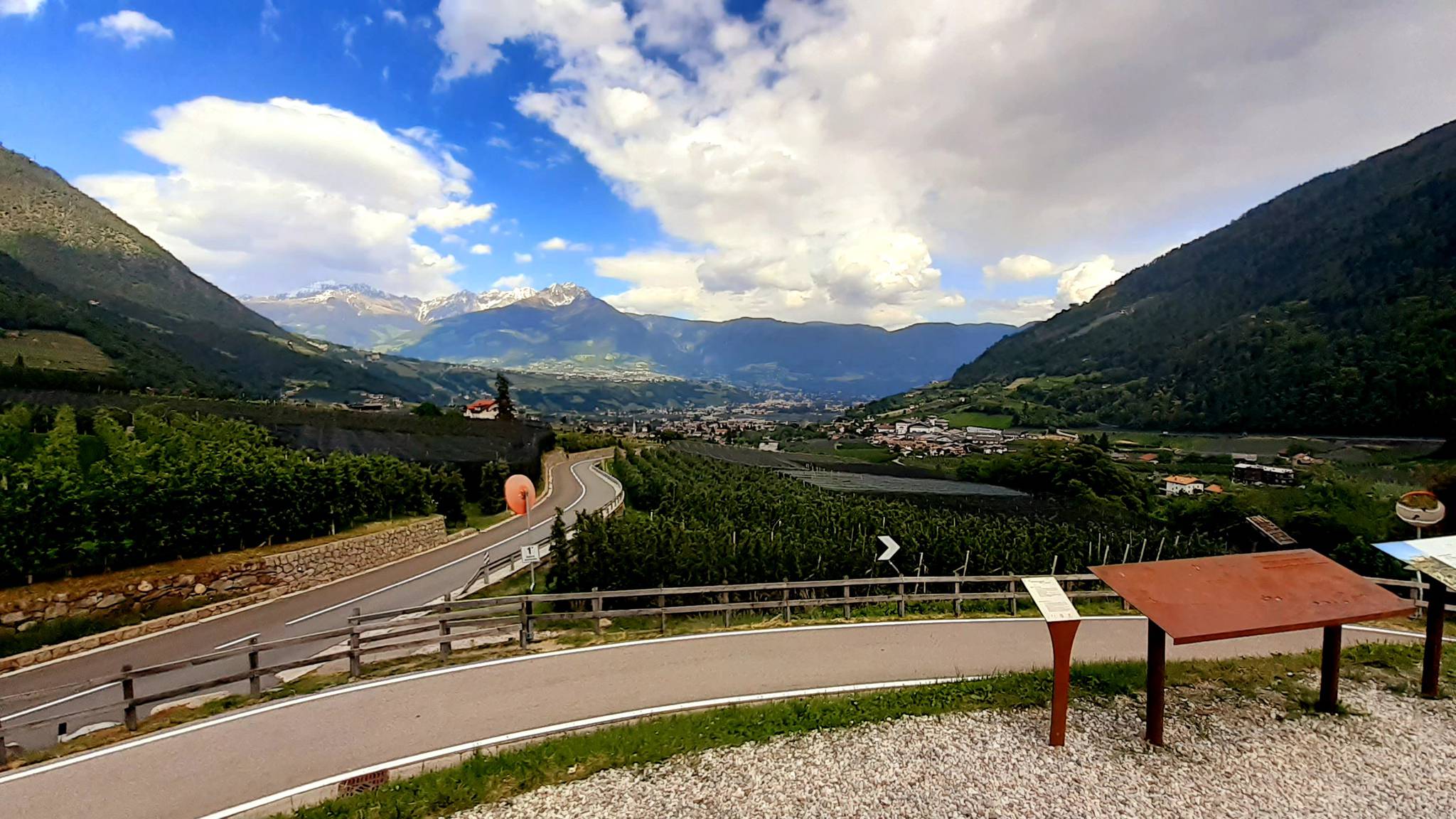 Auffahrt ins Vinschgau